iGSLR: Personalized Geo-Social LocationRecommendation - A Kernel Density Estimation Approach
Group 2: Mingyan Zhao, Chengle Zhang, Biao Yin, Yuchen Liu
Motivation
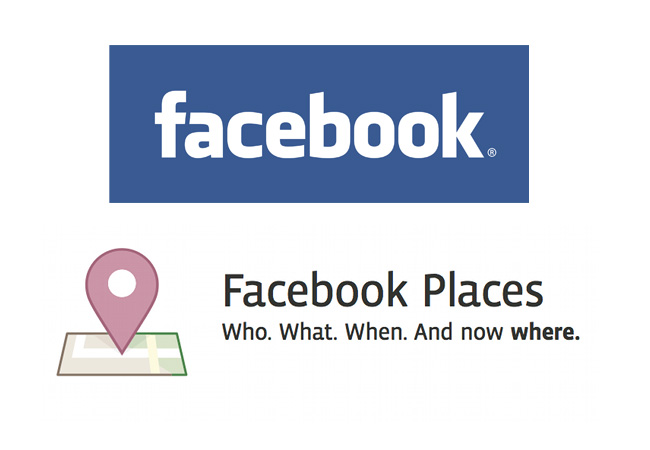 Image References: http://www.zerohedge.com/news/2015-12-22/foursquare-now-twosquare-latest-tech-bubble-casualty-has-valuation-slashed-60
http://ecopeakwebstrategy.com/2010/12/facebook-places/
location-based social networks (LBSNs)
Essential Task: 
Utilize user
preferences and other information (e.g., social friendships)
to make location recommendation to users
Challenges
Geographical influence of users：
the distance between the residences of users with social friendships
Limited
Improvement
collaborative filtering (CF)
Limited
Improvement
Geographical influence of locations：
the distance between every pair of locationsvisited by the same user
Why not choose universal model?
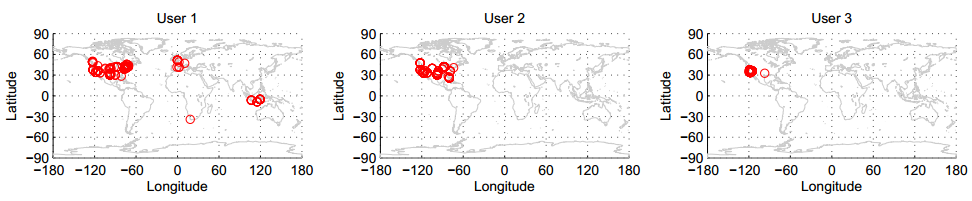 The geographical influence of locations on these three users’ check-in behaviors is unique.
Challenges
Geographical influence of users：
the distance between the residences of users with social friendships
Limited
Improvement
collaborative filtering (CF)
Limited
Improvement
Geographical influence of locations：
the distance between every pair of locationsvisited by the same user
Should be personalized
Objective
iGSLR: a new personalized geo-social location recommendation framework.

Contributions: 

Explore the personalized geographical influence oflocations on a user’s check-in behavior. 

Design a unified geo-social recommendation framework fusing user preference, social influence, the geographical influence of users, and the personalized geographical influence of locations. 

Conduct extensive experiments to evaluate the performance of iGSLR.
Related Work
Previous Recommendation techniques
Collaborative Filtering
Social Collaborative Filtering

iGSLR: 
User preference, geographical influence of users, social influence, personalized location
Collaborative Filtering
User A
A is closed with B while not with C
User B with rating vector r(b)
User C with rating vector r(c)
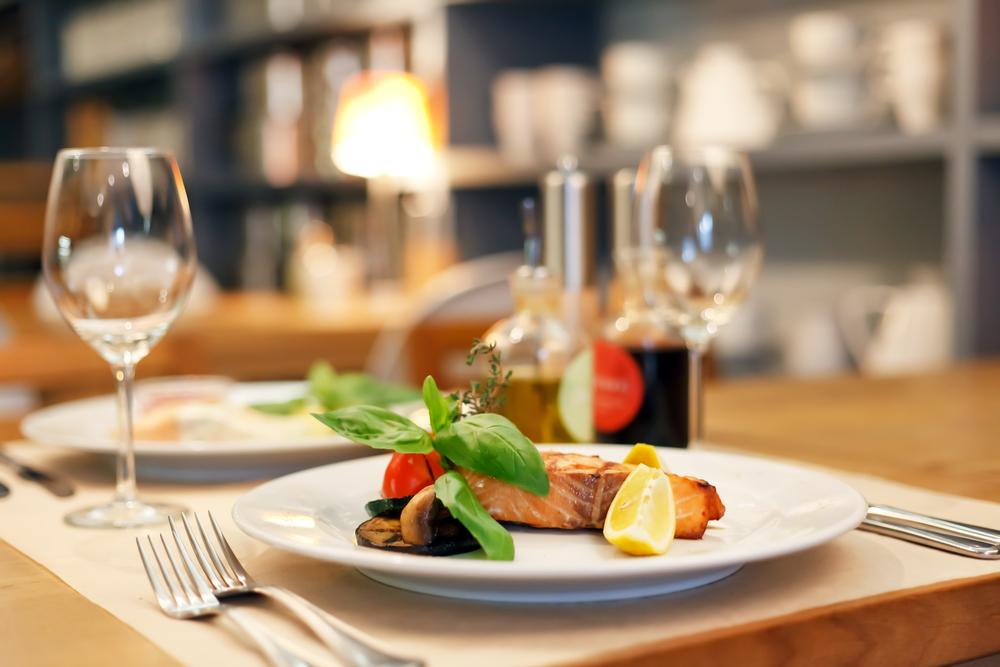 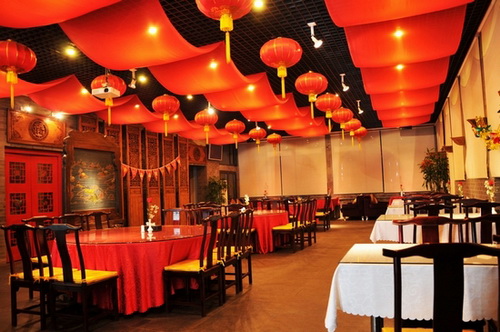 Collaborative Filtering
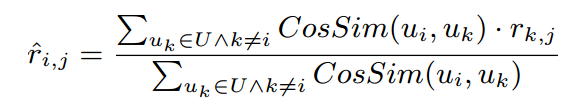 Frequency of user i visiting location j
Where
Or
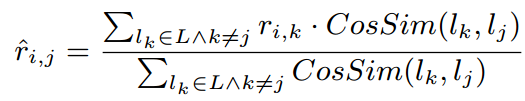 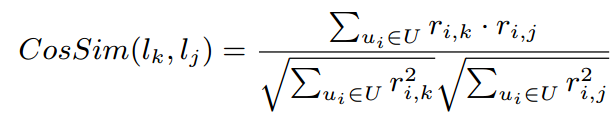 Where
Social Collaborative Filtering
Considering social relationship among users
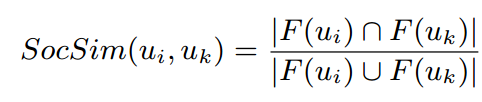 Where
F(ui) is the set of users have relationship with ui
Involve user’s Location Record
Kernel Density Estimation



Probability a new location
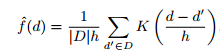 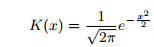 Where
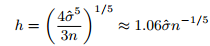 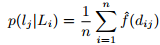 The p of user i from its previous locations to a new location j
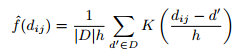 Where
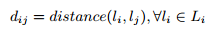 iGSLR
Integrated work: 
user preference, social influence, geographical inference of users and the personalized geographical influence of locations

How?
Input: user preference, social influence, geographical inference of users
Output: Input & the personalized geographical influence of locations
iGSLR? How?
Input Fusion (combine user preference, social influence and geo influence of users)





Output Fusion
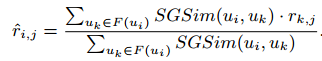 Where
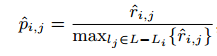 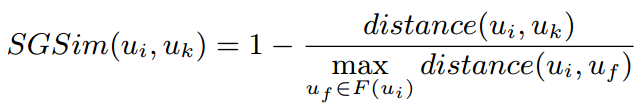 Two ways to combine personalized geographical  influence of locations and the input fusion
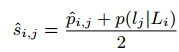 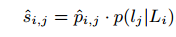 or
Experimental Evaluation
Focus:
The accuracy of iGSLR (precision & recall)
Deal with cold-start users with only a few check-in POIs.
Deal with data sparsely problem.
Dataset Description
Two publicly available large-scale real check-in data sets crawled from Foursquare and Gowalla.







Divide the datasets into training set(90%) and testing set(10%) according to the check-in time.
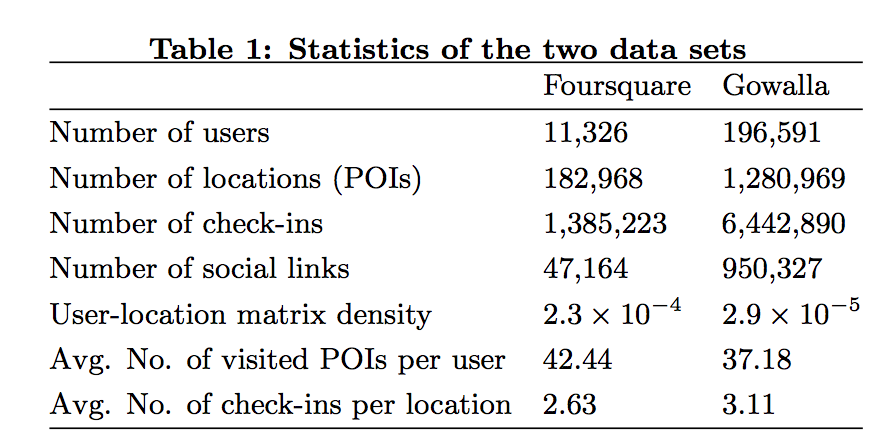 Evaluated Recommendation Techniques
U: user-based CF
L: location-based CF
S: user preference with social influence
SG: integrates user preference, social influence, and the geographical influence of the users
iGSLR, PD, MGM: fuse above features and the geographical influence of locations based on kernel density estimation, power-law distribution, and multi-center Gaussian model.
Performance Metrics
Precision: the ratio of the number of discovered POIs to the k recommended POIs.
Recall: the ratio of the number of discovered POIs to the number of positive POIs, which are number of the POIs visited in the test set.
Average of P&R over all users for various values of k from 5 to 50. k is the number of recommendation results to the target user. 
For cold-start users, k is from 1 to 10, called given-n method.
Overall Performance
Overall Performance
Performance on Cold-start Users
Performance on Cold-start Users
Effect of Data Sparsity
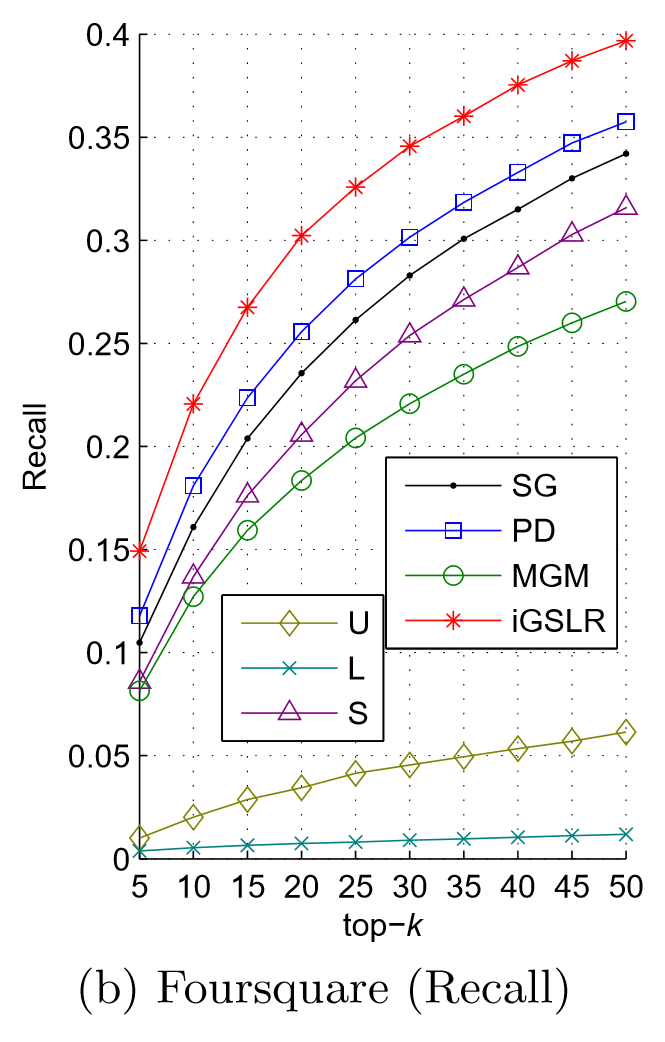 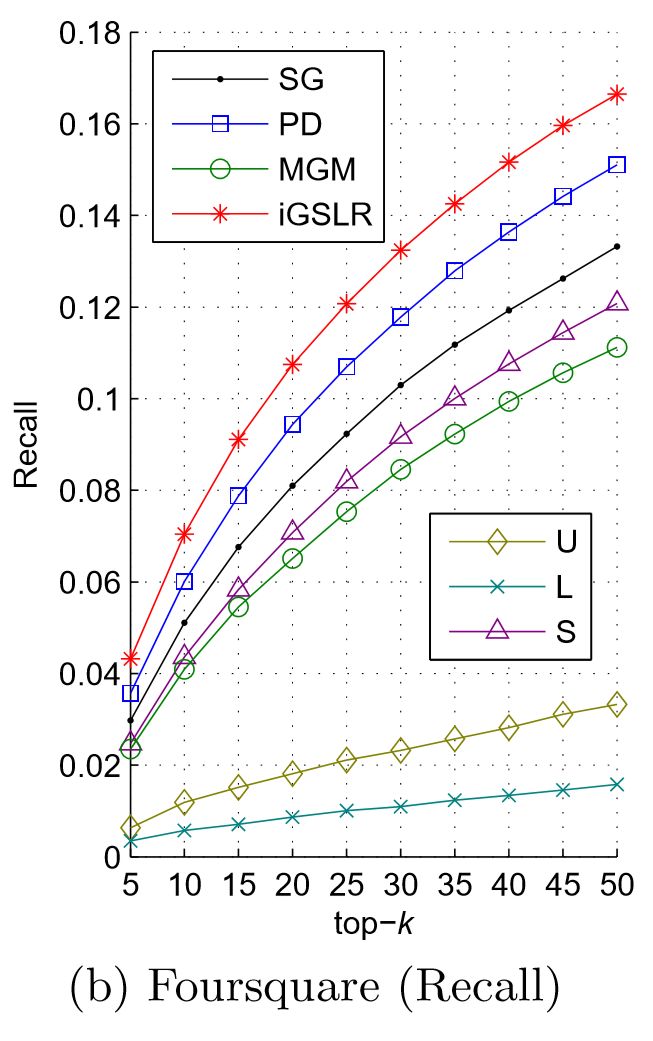 before
after
Effect of Data Sparsity
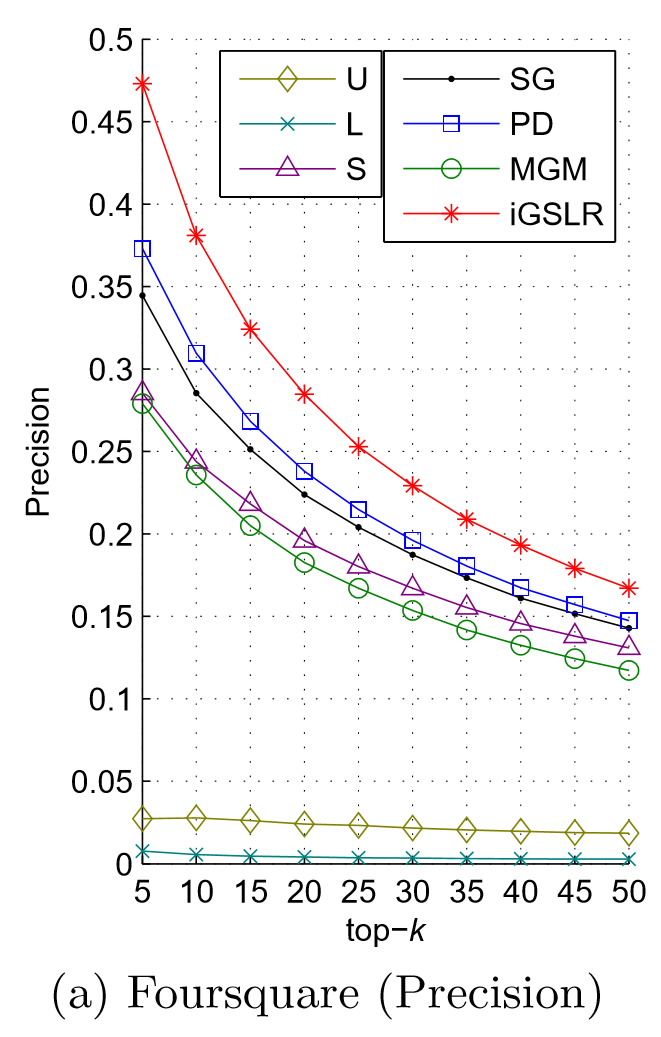 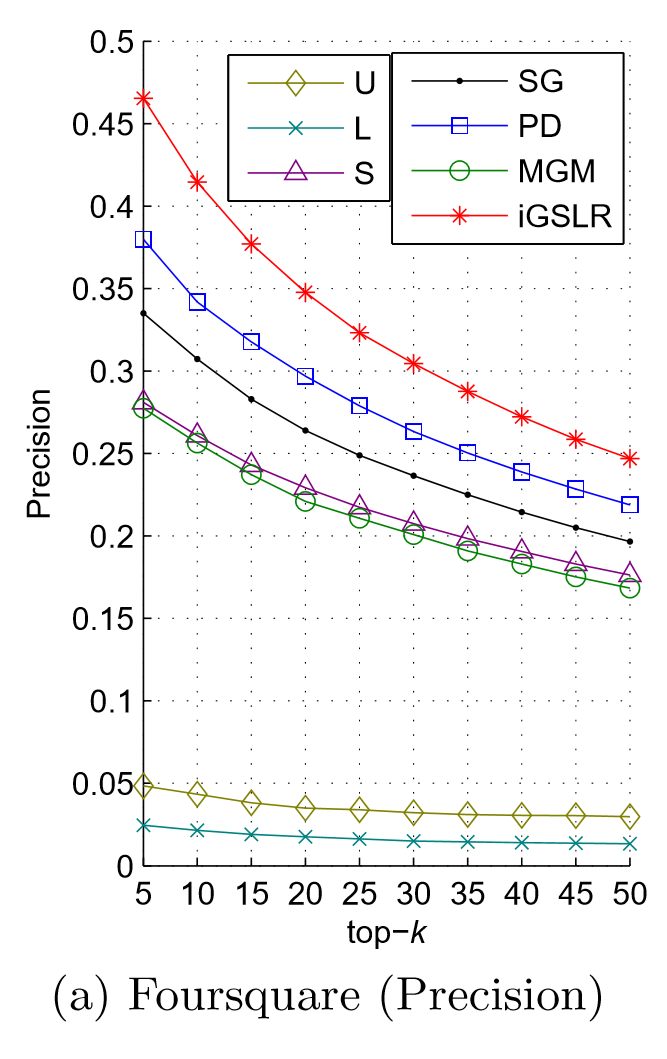 before
after
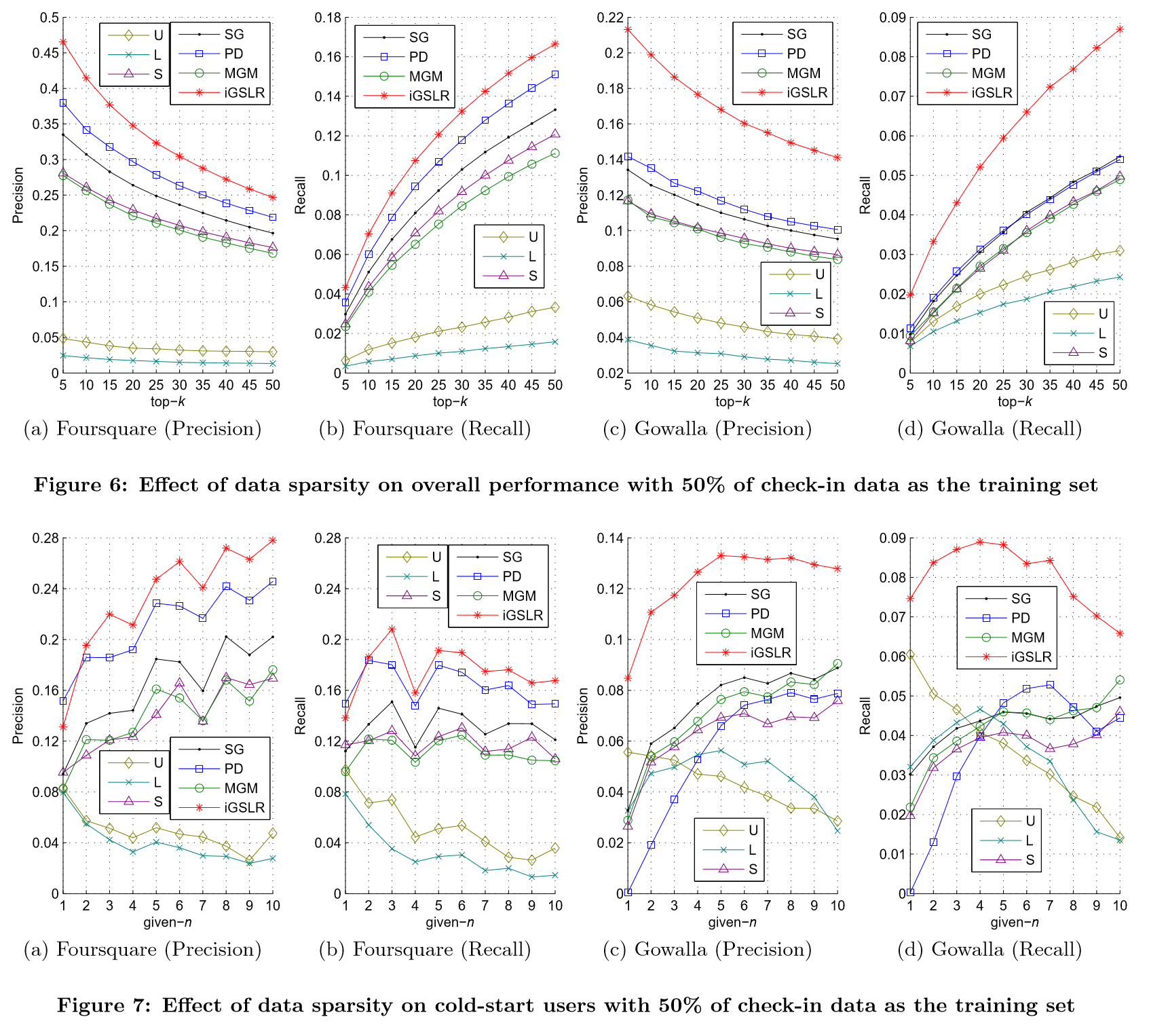 Effect of the Number of Positive Locations
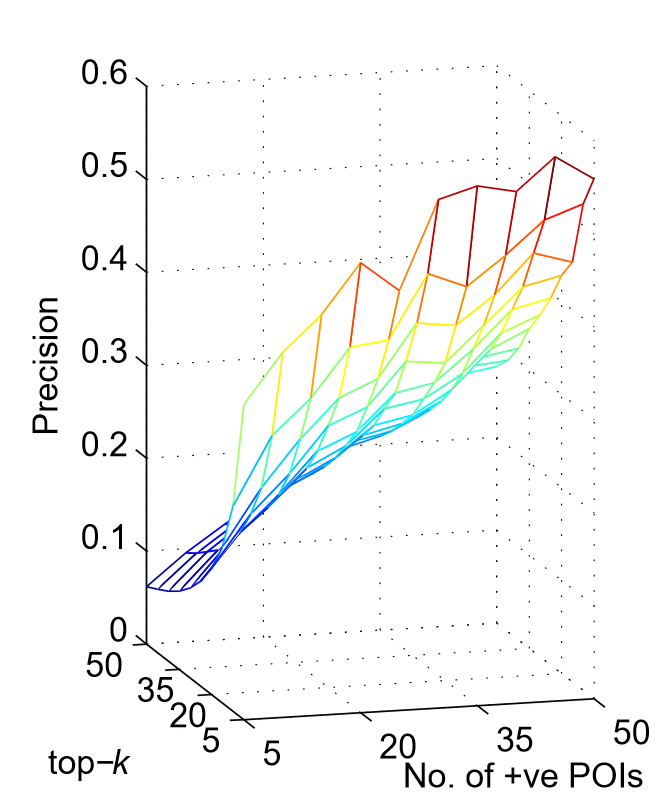 iGSLR vs PD

 positive POIs

 discover one
 
 discover all

 iGSLR is always better
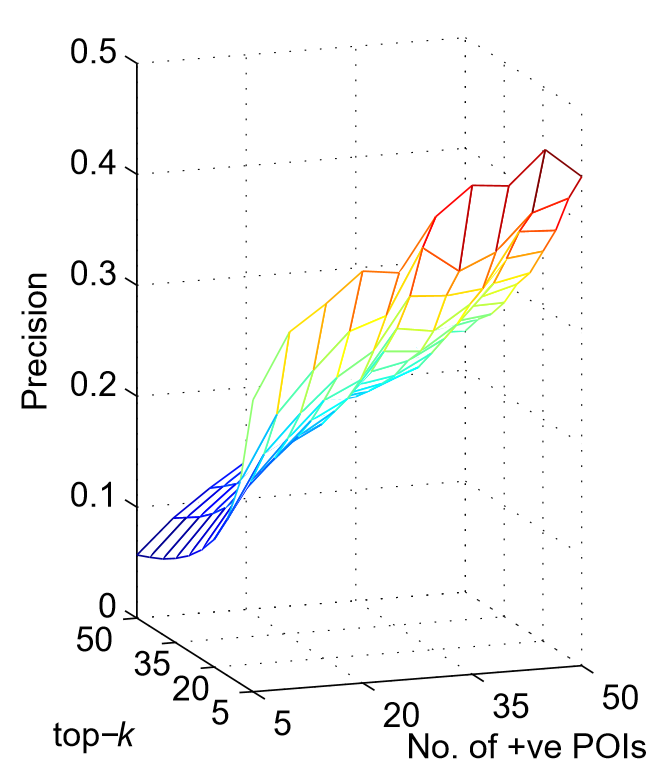 0.34
0.26
iGSLR
PD
Effect of the Number of Positive Locations
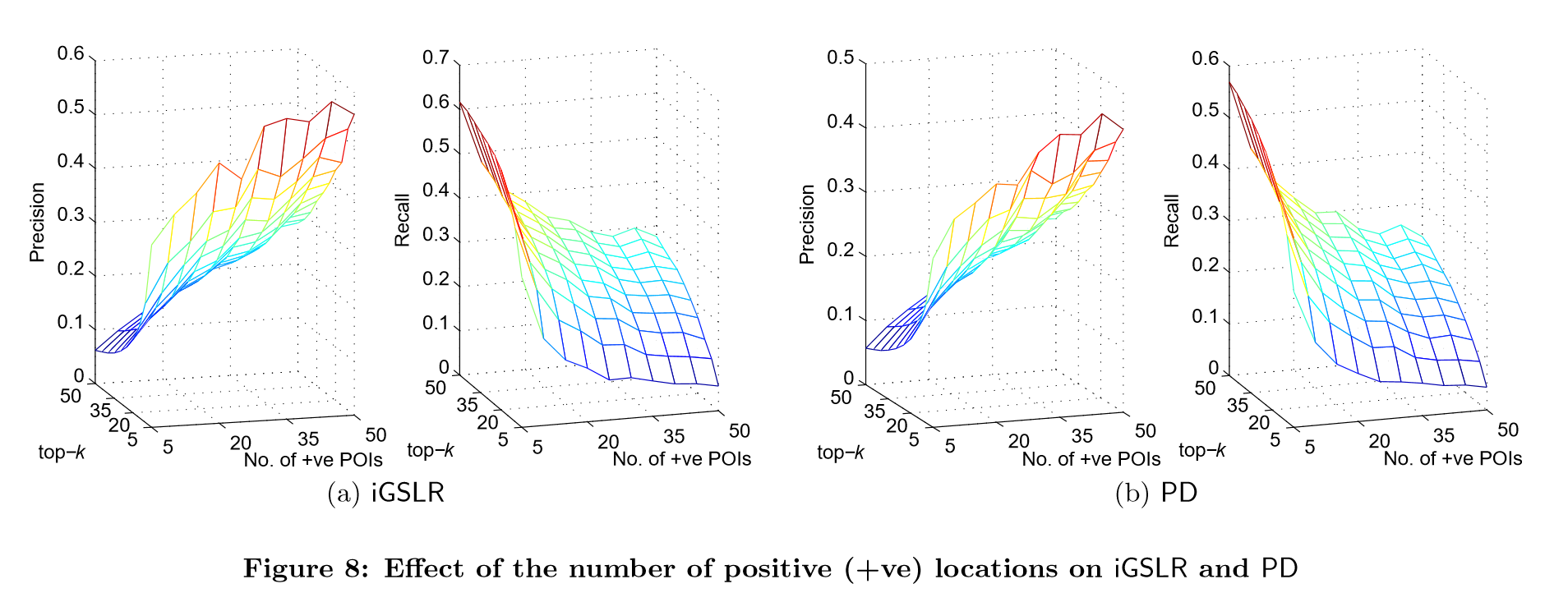 Comparison of Fusion Rules
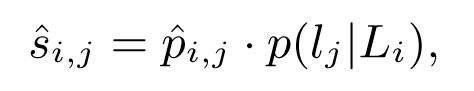 Product rule is better
                from the personalized geographical inﬂuence of locations
                from the estimated rating
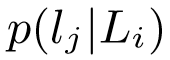 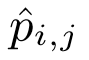 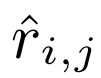 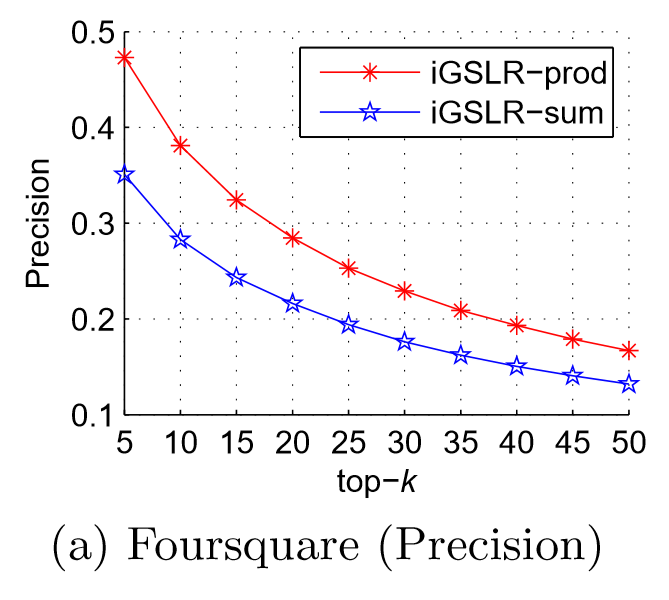 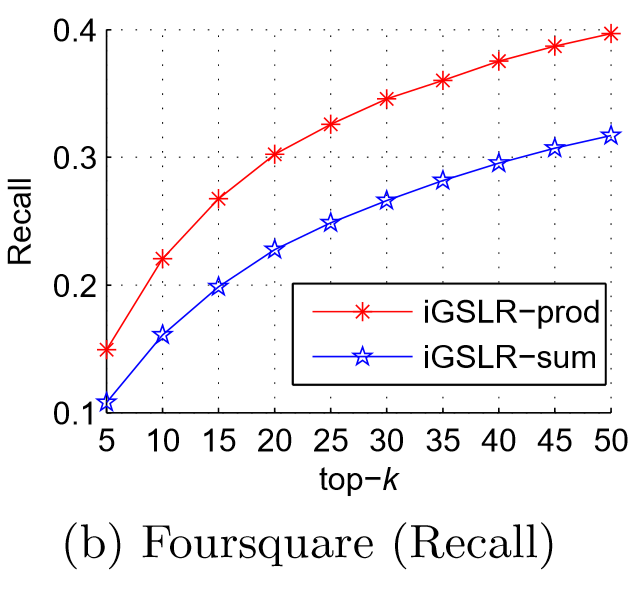 Conclusion
uniﬁed location recommendation framework 
user preference
social inﬂuence 
personalized geographical inﬂuence
iGSLR provides signiﬁcantly superior location recommendation
Thank you!